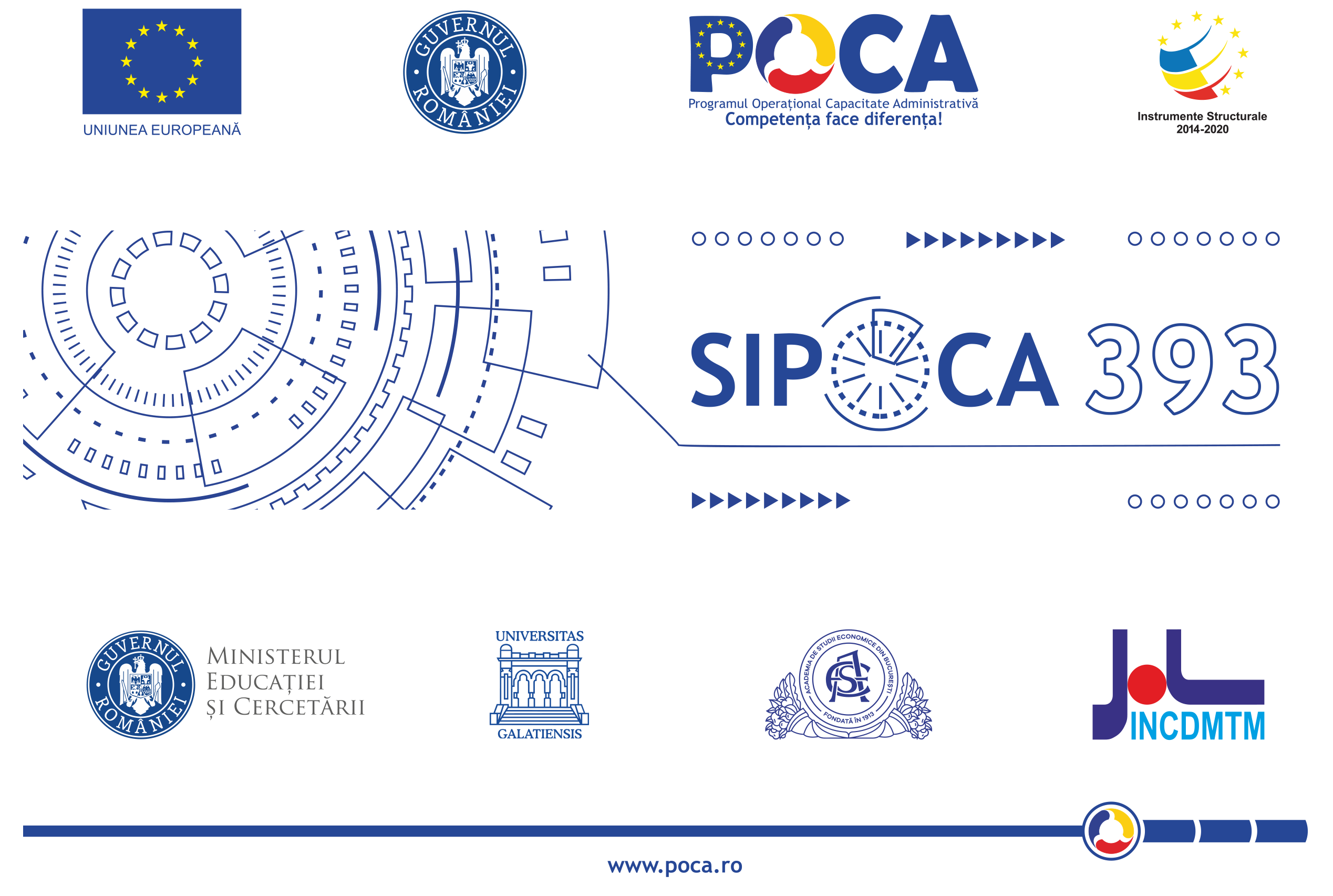 ”Implementarea si dezvoltarea  de sisteme si standarde comune pentru optimizarea proceselor decizionale in domeniul apelor și pădurilor, aplicarea sistemului de politici bazate pe dovezi in Ministerul Apelor si Pădurilor pentru sistematizarea si simplificarea legislației din domeniul apelor si realizarea unor proceduri simplificate pentru reducerea poverii administrative pentru mediul de afaceri in domeniul silviculturii”

Activitatea A 18.2 - Proceduri  simplificate și regulamente  destinate agenților economici pentru reducerea birocrației în domeniul silviculturii
SIPOCA 395 / MySMIS 116294
Proiect cofinanţat din Fondul Social European prin
Programul Operaţional Capacitate Administrativă 2014-2020!
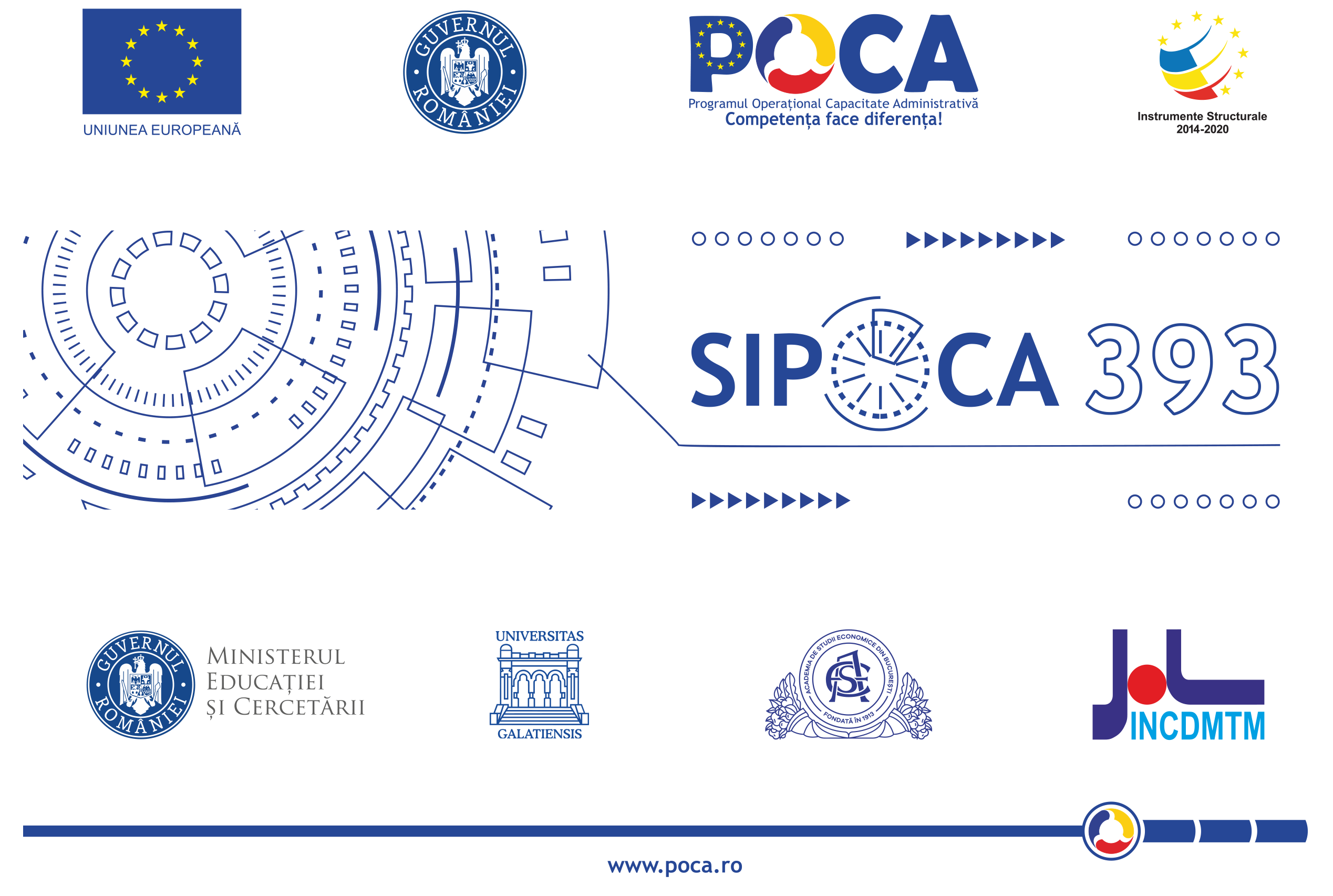 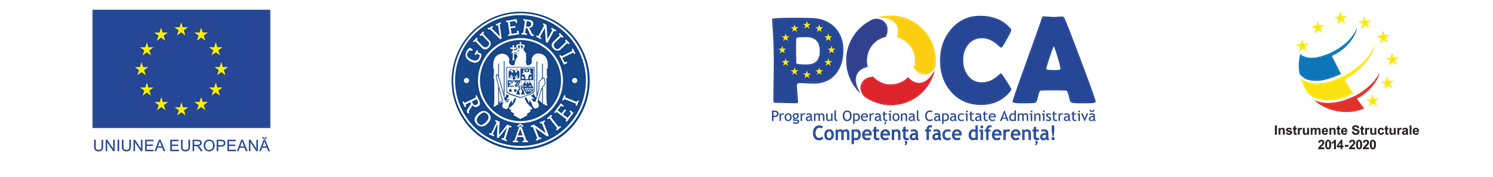 PROCEDURA SIMPLIFICATĂ NR. 7
CONTROLUL ANUAL AL REGENERĂRILOR

	
	1. SCOPUL ȘI DOMENIUL DE APLICARE A PROCEDURII SIMPLIFICATE 
Scopul prezentei proceduri este de a supraveghea și asigura reuşita regenerărilor şi modul în care acestea s-au dezvoltat, precum şi de a stabili lucrările care trebuie executate în continuare, în vederea realizării compoziţiei de regenerare şi a compoziţiei ţel prevăzute prin documentaţiile tehnice.
Prezenta procedură se aplică de către toate structurile de administrare a pădurilor și de proprietarii de păduri private (persoane fizice și juridice).
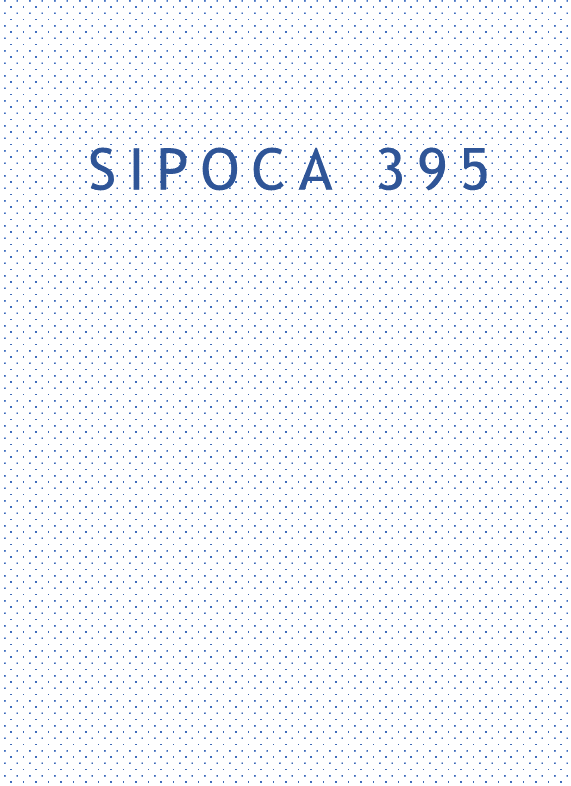 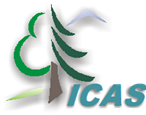 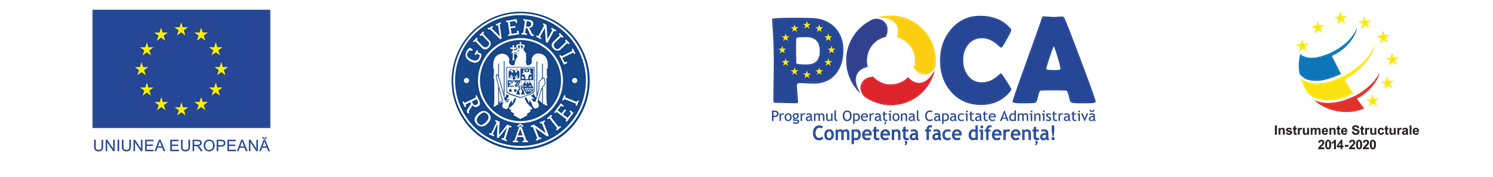 2. FACTORI CARE IMPUN MĂSURI PRIVIND REALIZAREA  PROCEDURII SIMPLIFICATE

Acumularea de  cunoştinţe ştiinţifice şi tehnice în acest domeniu, dar şi modificări semnificative ale condiţiilor de mediu, cu implicaţii directe în ceea ce priveşte reușita regenerărilor naturale, artificiale și mixte;
Necesitatea completării şi clarificării unor aspecte de procedură mai simplificată în situații complexe privind controlul anual al regenerărilor, utilizând rezultatele obţinute în ultimele două decenii în activităţile de cercetare şi amenajare a pădurilor.
Necesitatea reformulării și simplificării terminologiei și definițiilor pentru asigurarea acurateții aplicării lucrărilor controlului regenerărilor.
Importanţa definirii pierderilor înregistrate în cazul regenerărilor pe baza fundamentării criteriilor de reușită în raport cu factorii obiectivi și subiectivi, în terenuri normale, degradate și în stațiuni extreme;
Necesitatea aplicării măsurilor corespunzătoare în cazul suprafeţelor incomplet regenerate;
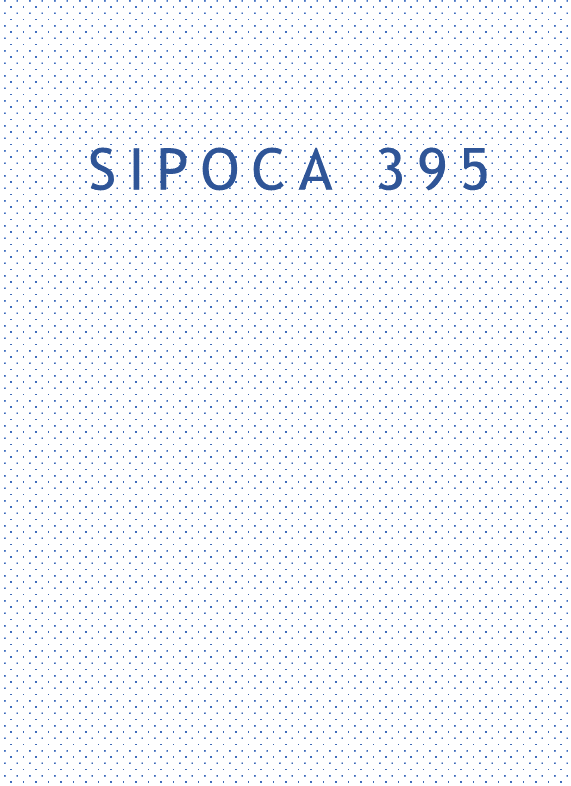 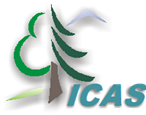 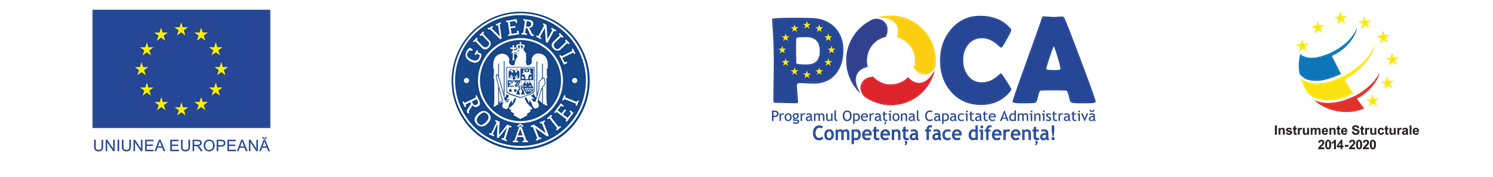 2. FACTORI CARE IMPUN MĂSURI PRIVIND REALIZAREA  PROCEDURII SIMPLIFICATE
Lipsa unor criterii clare privind stabilirea reușitei regenerărilor în cazul stațiunilor extreme și derivate, care nu există în actualele norme și care au legătură cu completările din viitoarea procedura 1 privind compoziţii, scheme şi tehnologii de regenerare a pădurilor şi de împădurire a terenurilor degradate;
Necesitatea stabilirii lucrărilor de întreținere în funcție de natura şi numărul intervenţiilor peste perioada prevăzută până la închiderea stării de masiv ce se stabilesc în funcţie de specificul condiţiilor  locale şi de necesităţi; 
Importanţa introducerii unor GE, care să cuprindă unele situaţii noi, identificate în ultimii 20 ani;
În concluzie, schimbările climatice și modificarea condiţiilor staţionale datorate manifestării proceselor de aridizare, realizarea unor cercetări care au adus noi informații referitoare la tehnica silvică cu implicaţii directe în ceea ce priveşte reușita regenerărilor naturale, artificiale și mixte au impus adaptarea/modificarea tipului și volumului lucrărilor de îngrijire precum şi al completărilor pe baza experienței acumulate și a condițiilor concrete de teren.
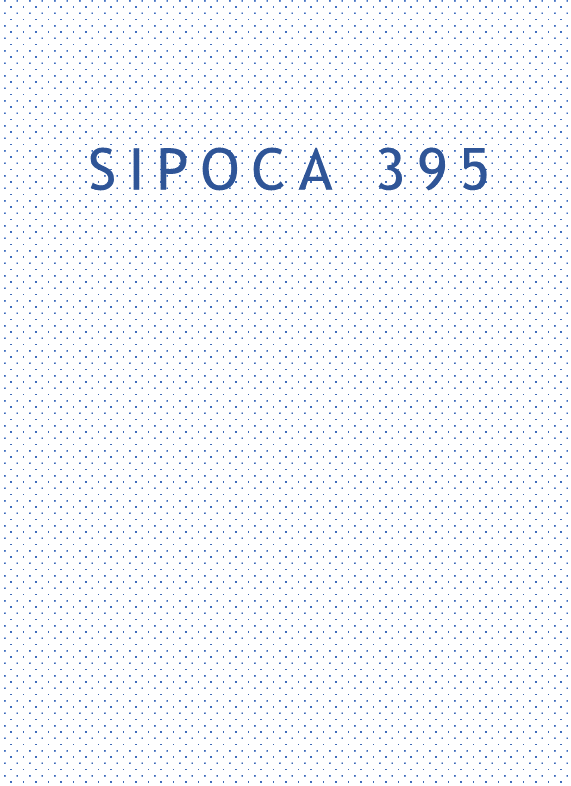 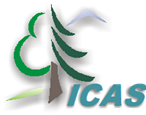 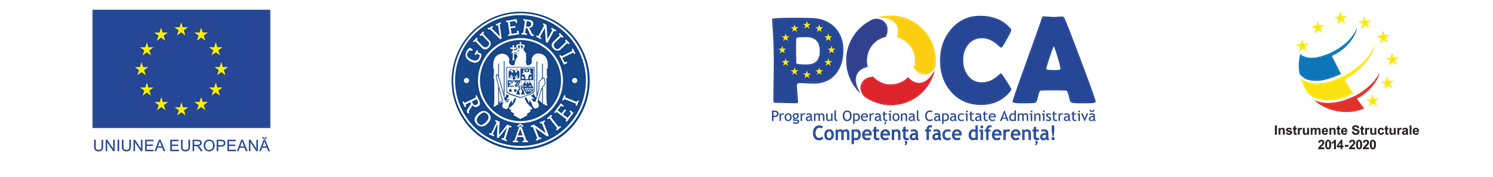 3. MASURI PENTRU SIMPLIFICAREA OPERATIONALIZĂRII PROCEDURII SIPLIFICATE

Introducerea unor GE noi stabilite în cadrul procedurii 1.
Modificarea procentelor care stabilesc reuşita regenerărilor, cuantumul pierderilor tehnologice admise şi termenele de realizare a stării de masiv. 
Mărirea numărului lucrărilor de întreţinere şi a procentului de completări pentru plantaţiile realizate în terenuri degradate.
La terminarea lucrărilor de inventariere, comisia prezintă doar regenerările care au realizat starea de masiv și cele care nu le-au realizat și justifică scoaterea suprafeţelor regenerate din evidenţa controlului anual.
Redefinirea noțiunii de semințiș, care cuprindea doar semințișul utilizabil.
Redefinirea și delimitarea zonelor neregenerate, începând cu suprafețe mai mari de 2500 mp.
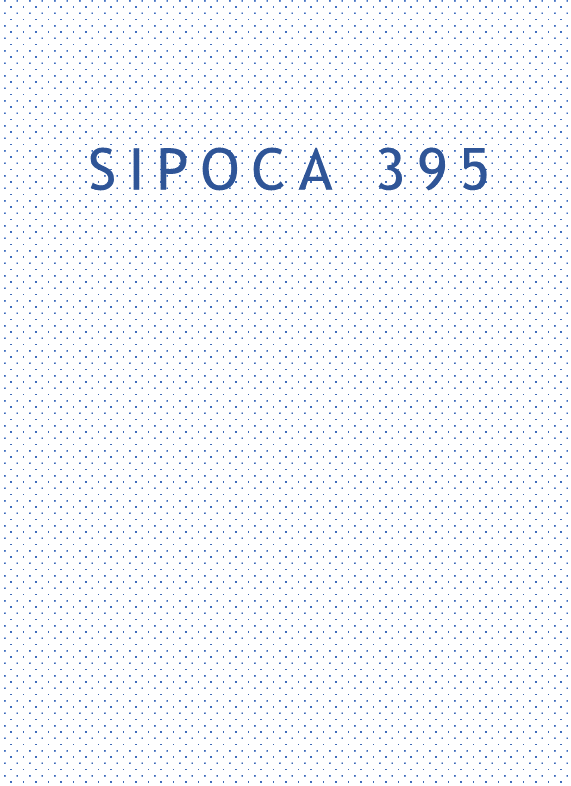 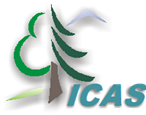 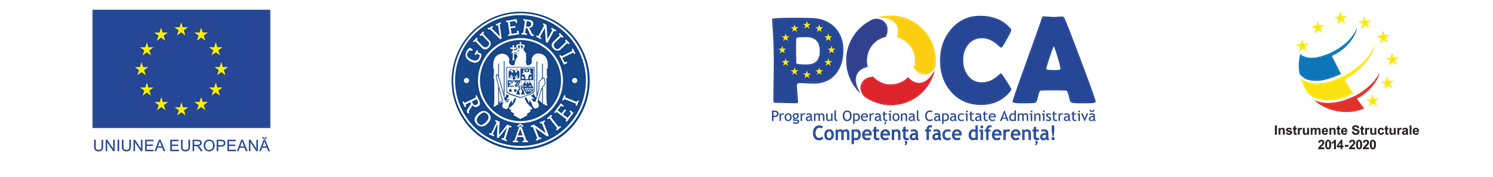 3. MASURI PENTRU SIMPLIFICAREA OPERATIONALIZĂRII PROCEDURII SIPLIFICATE	
Stabilirea unor procente ale reușitei regenerării în funcție de grupe ecologice pentru stațiunile extreme peste care nu se fac completări.
Luarea în considerare a specificului condiţiilor locale și a necesităţilor la stabilirea tipului și numărului de lucrări de întreținere 
Stabilirea naturii şi numărului intervenţiilor peste perioada prevăzută până la închiderea stării de masiv, după cum urmează: 
-În cazul suprafeţelor în curs de regenerare, separarea golurilor neregenerate mai mari de 2500 mp şi scoaterea suprafeţelor regenerate din controlul anual.
-În cazul staţiunilor extreme, durata închiderii stării de masiv se prelungește cu 2-5 ani, fiind prevăzute lucrări de întreţinere corespunzătoare.
Corelarea numărului lucrărilor de întreţinere, a completărilor şi a duratei închiderii stării de masiv pentru culturile forestiere realizate pe terenuri degradate (conform cu cele prevăzute în Procedura 1 - partea a 2-a).
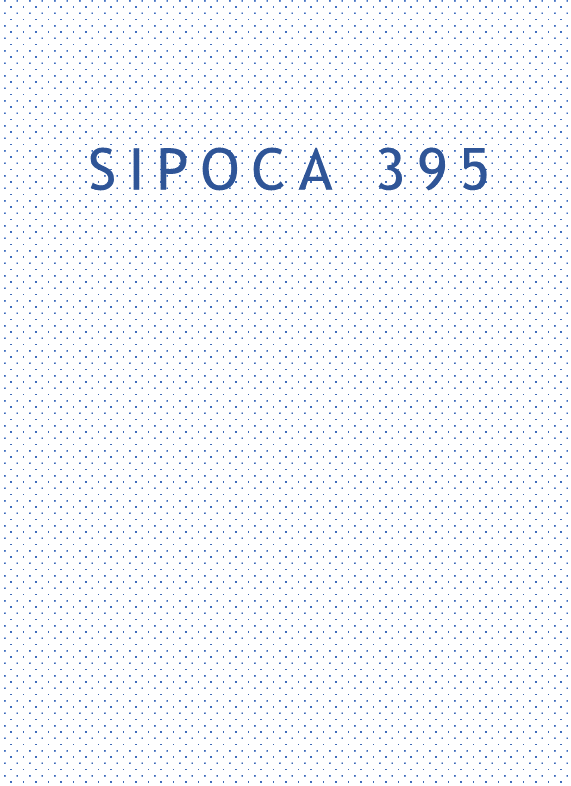 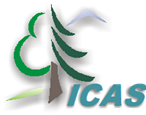 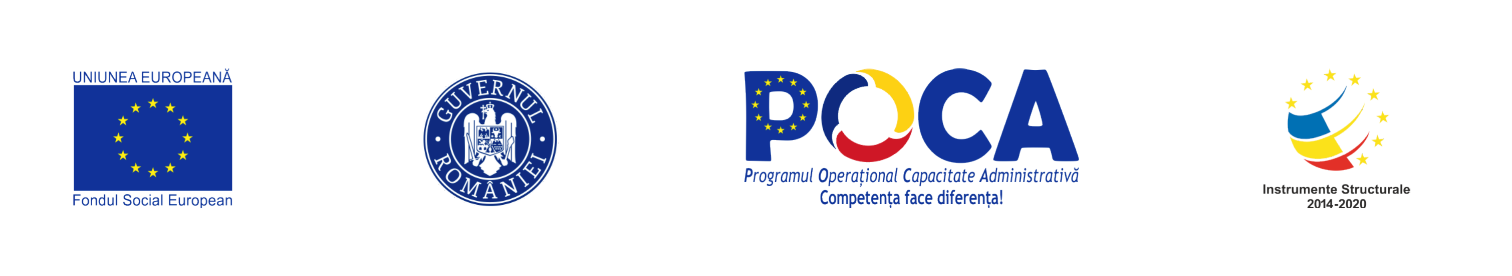 4. ASPECTE CARE AU STAT LA BAZA ELABORĂRII PROCEDURII  SIMPLIFICATE
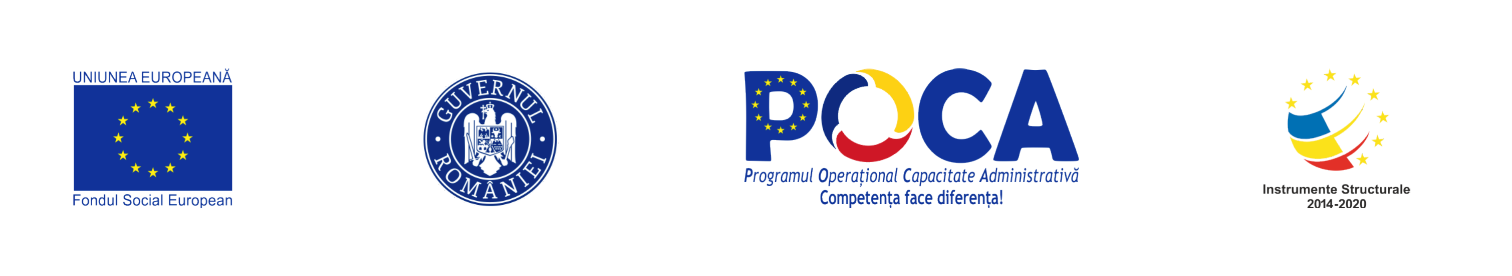 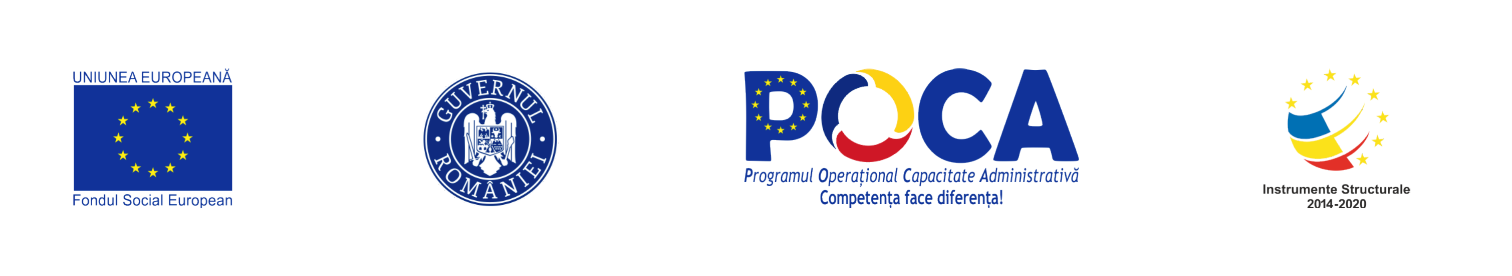 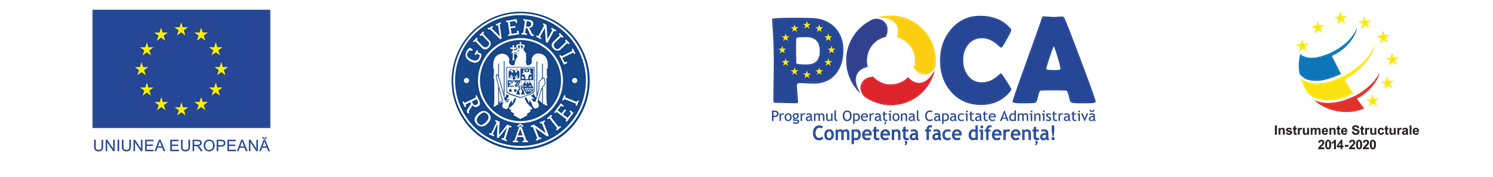 Vă mulțumesc!
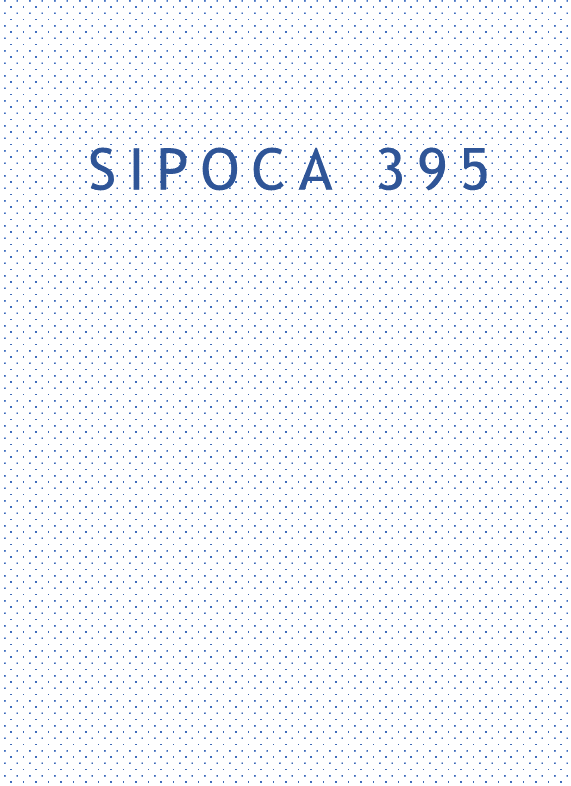 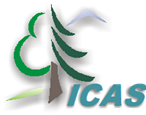